New Trends in Differential Geometry,  L'Aquila, September 7th-9th 2011 Intrinsic torsion varieties of Riemannian almost-product structures
Георги М. Михайлов  - Politecnico di Torino
New Trends in Differential Geometry,  L'Aquila, September 7th-9th 2011 Intrinsic torsion varieties of Riemannian almost-product structures
Gueorgui M. Mihaylov  - Politecnico di Torino
G-structures
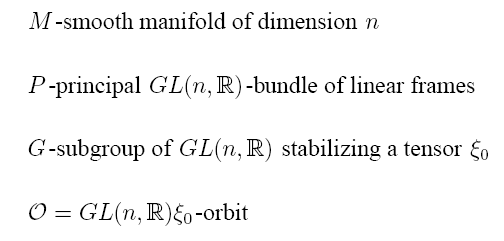 Forms on P
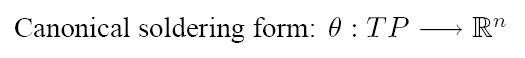 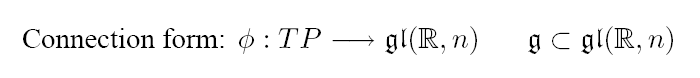 Forms on P
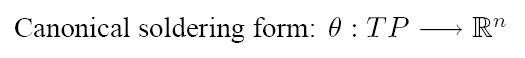 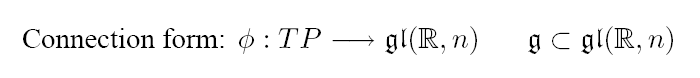 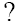 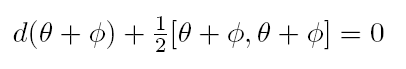 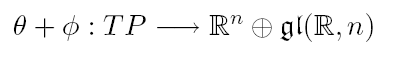 Forms on P
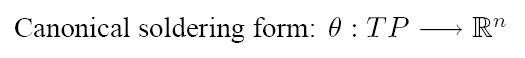 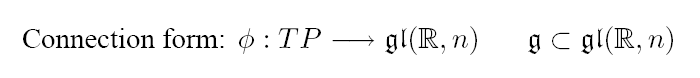 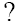 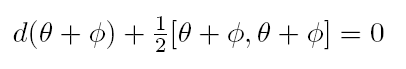 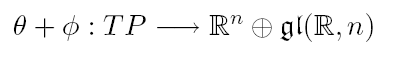 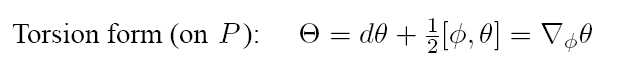 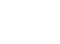 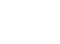 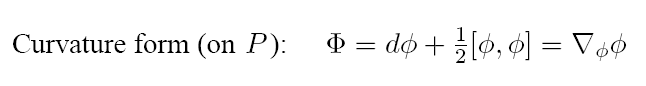 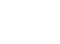 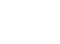 Forms on P
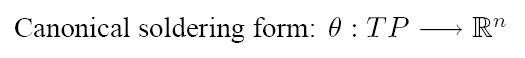 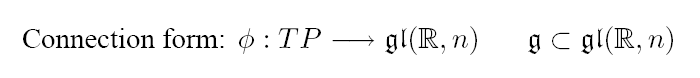 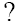 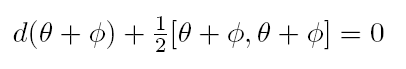 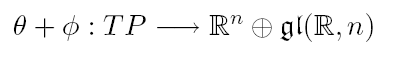 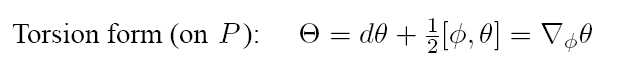 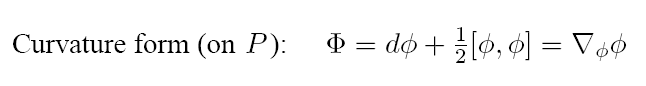 The intrinsic torsion
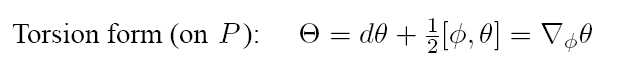 The intrinsic torsion
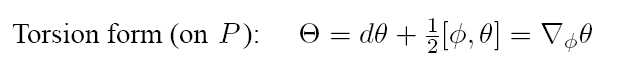 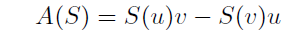 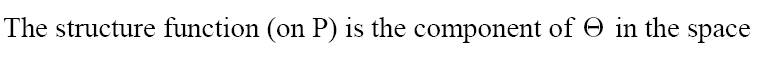 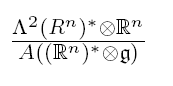 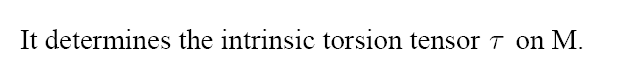 Null-torsion classification
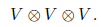 Null-torsion classification
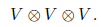 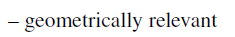 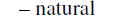 Null-torsion classification
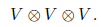 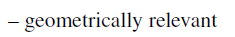 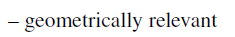 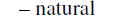 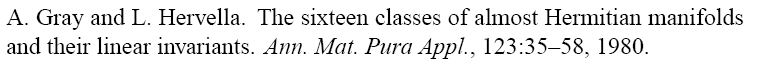 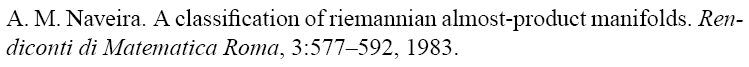 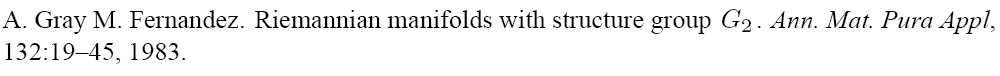 The Riemannian case
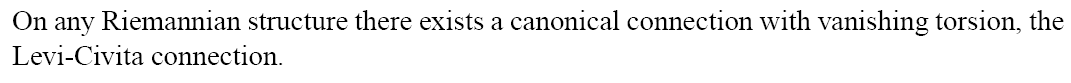 The Riemannian case
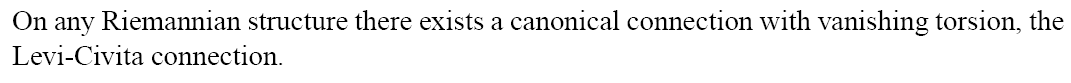 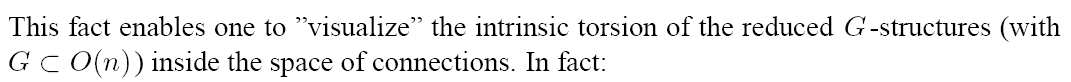 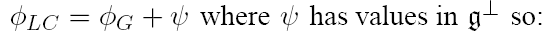 Parameter spaces
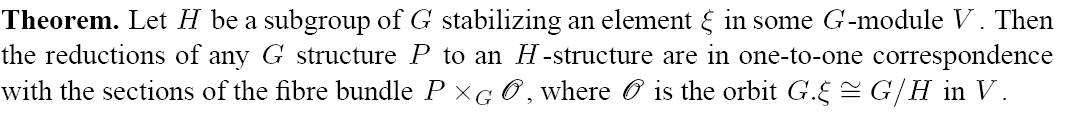 Parameter spaces
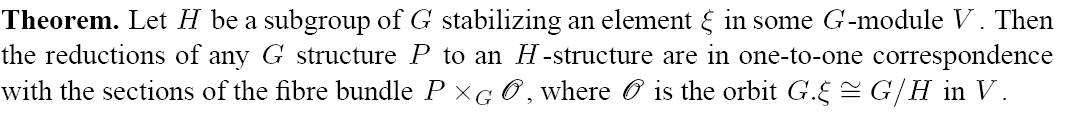 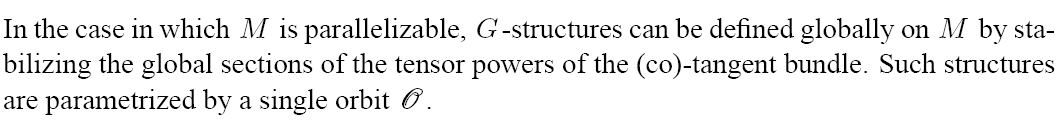 Definition of ITV’s.
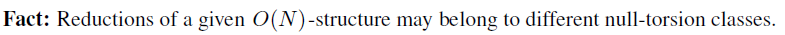 Definition of ITV’s.
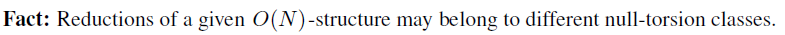 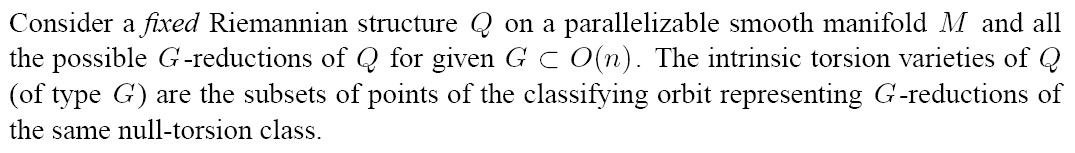 Definition of ITV’s.
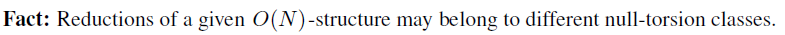 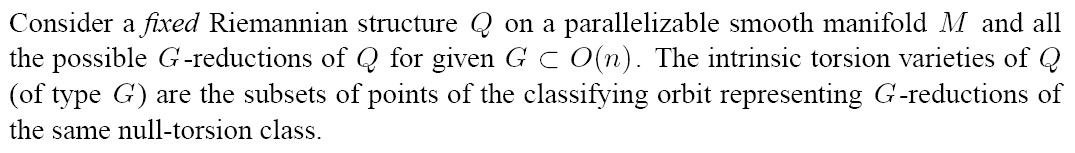 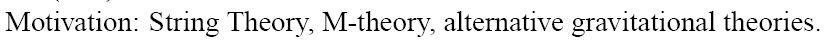 2-forms in a Riemannian context
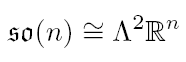 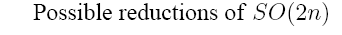 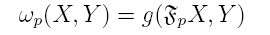 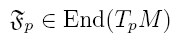 2-forms in a Riemannian context
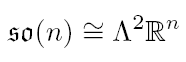 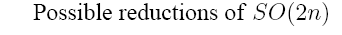 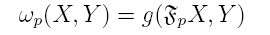 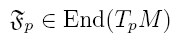 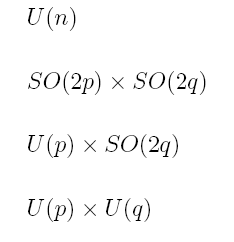 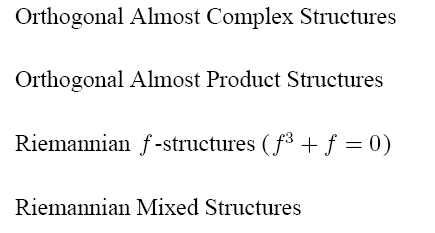 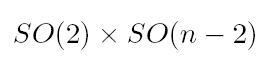 Coadjoint orbits of SO(6)
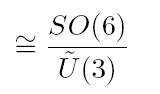 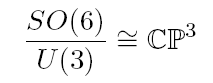 Coadjoint orbits of SO(6)
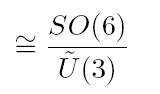 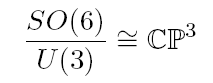 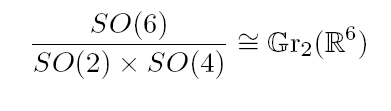 Coadjoint orbits of SO(6)
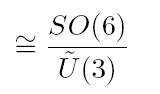 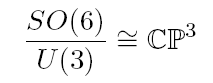 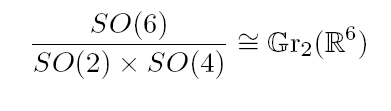 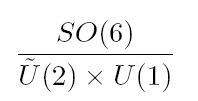 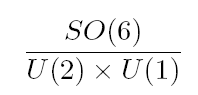 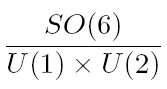 Coadjoint orbits of SO(6)
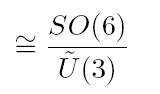 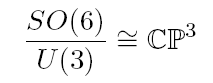 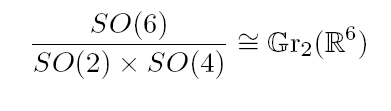 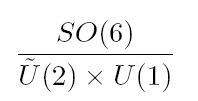 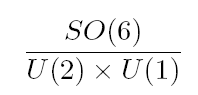 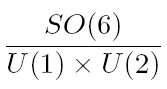 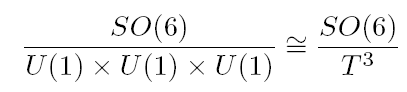 Standard symplectic structure
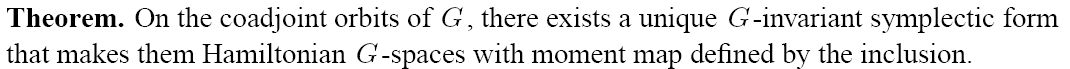 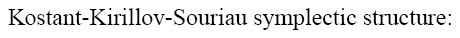 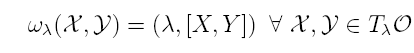 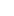 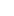 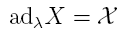 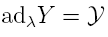 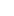 Standard symplectic structure
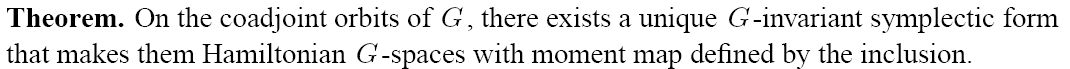 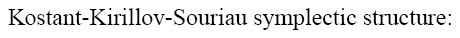 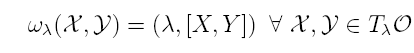 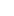 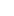 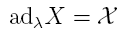 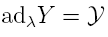 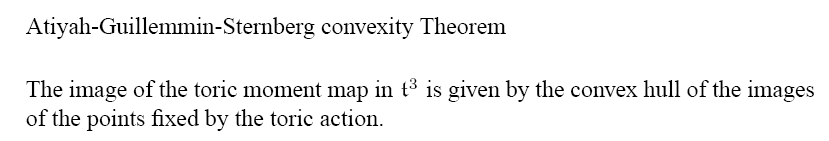 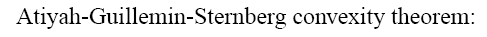 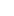 Structures via 2-forms
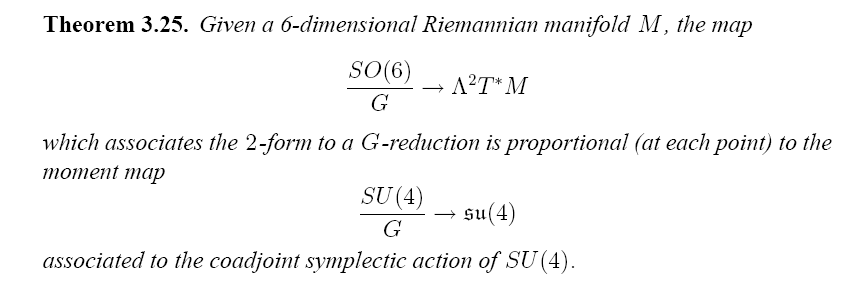 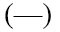 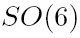 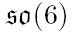 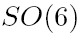 Structures via 2-forms
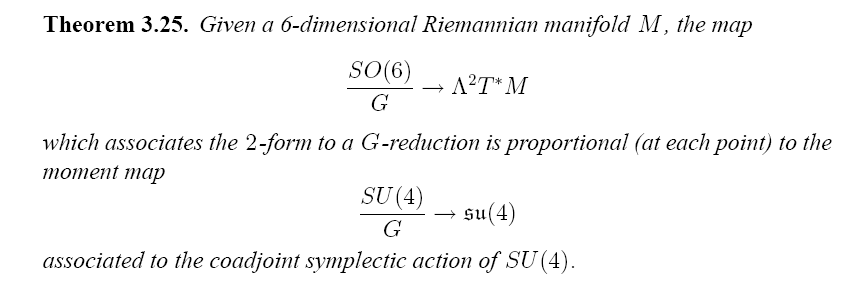 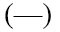 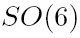 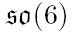 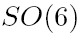 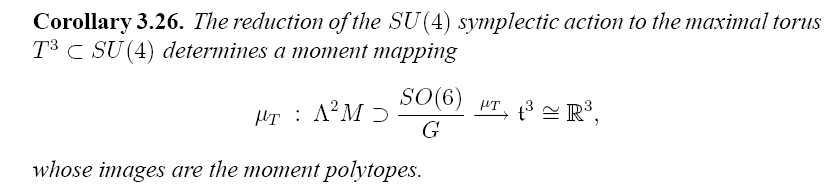 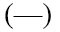 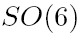 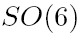 2-forms and polytopes
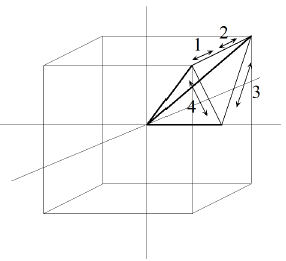 2-forms and polytopes
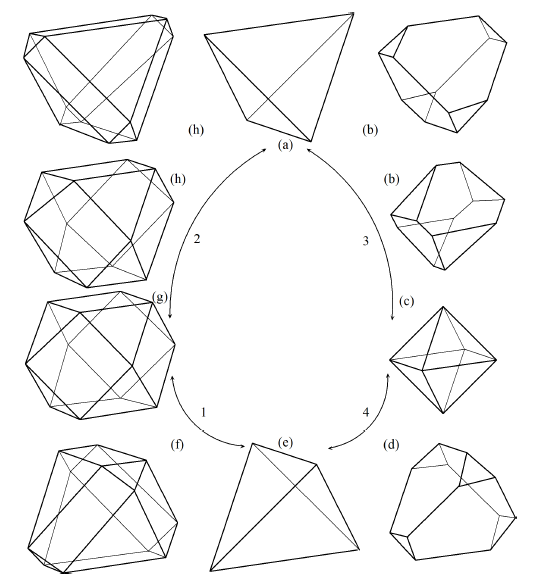 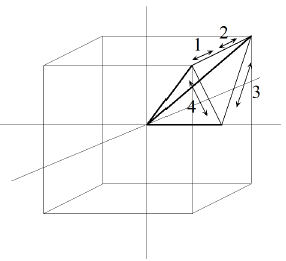 Differential fibrations
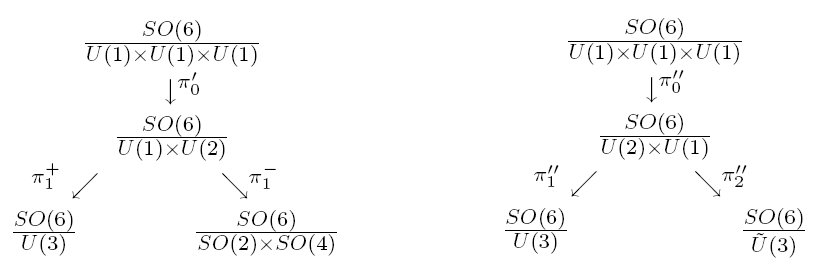 (—) Toric moment mappings and Riemannian structures. (to appear...)
preprint available: arXiv:0810.2799v1 15Oct, 2008
A toric moment map
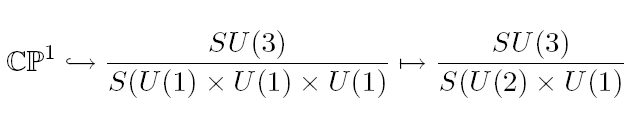 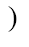 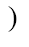 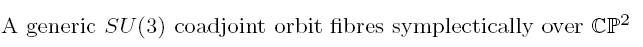 A toric moment map
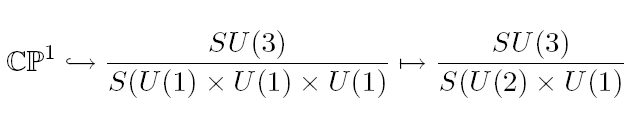 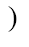 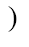 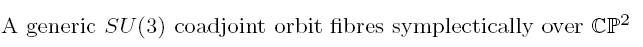 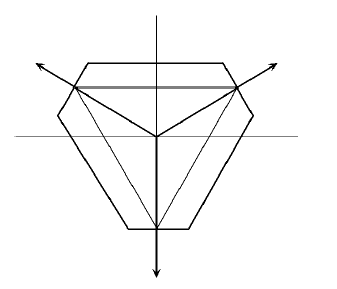 Symplectic fibrations
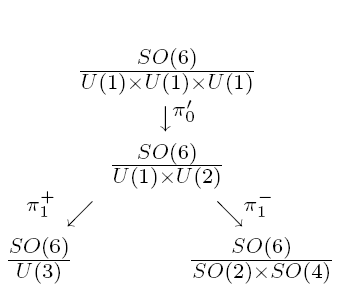 Symplectic fibrations
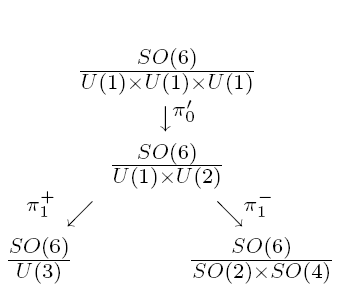 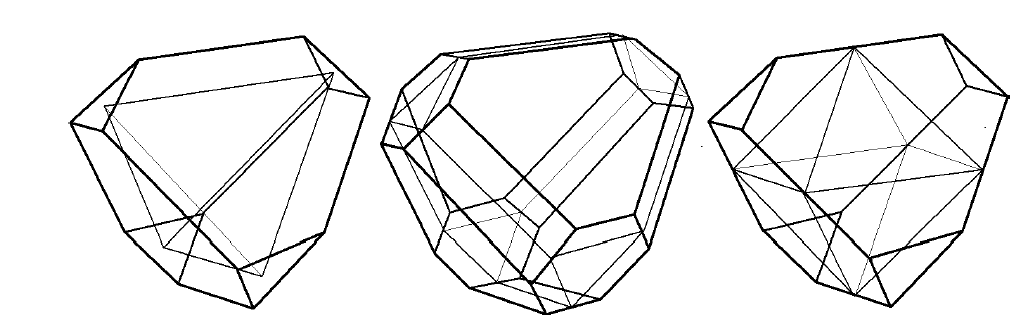 Symplectic fibrations
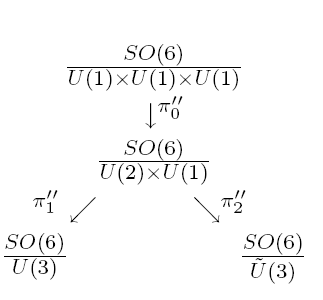 Symplectic fibrations
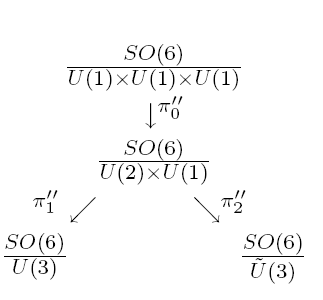 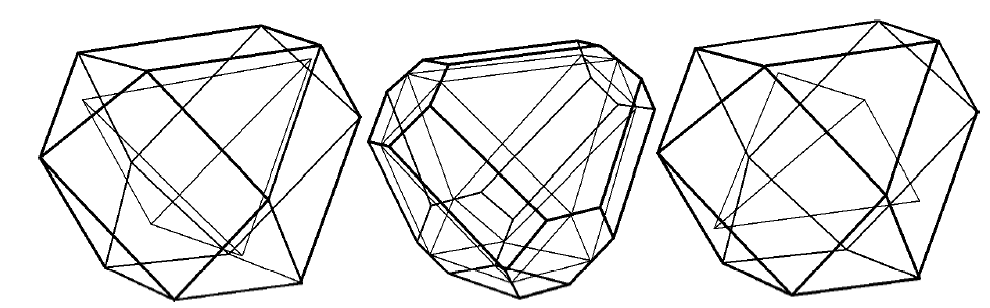 The Iwasawa manifold
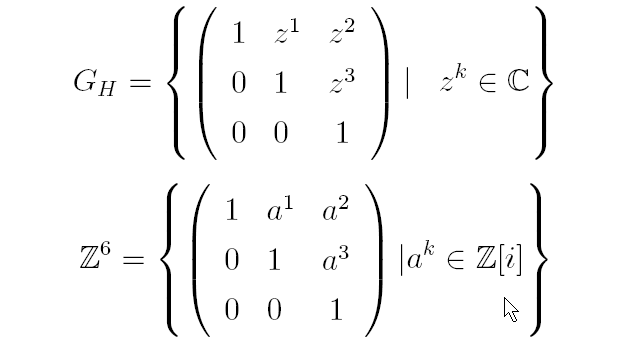 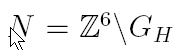 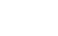 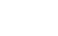 The Iwasawa manifold
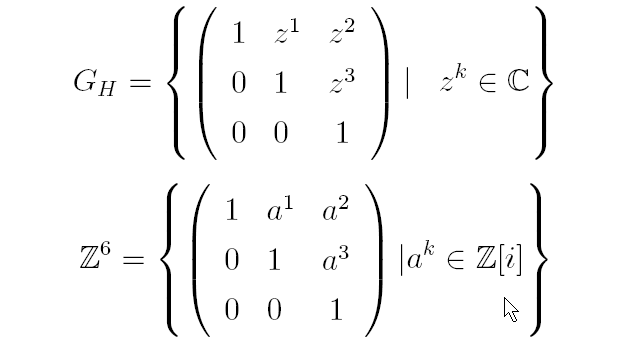 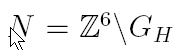 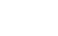 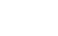 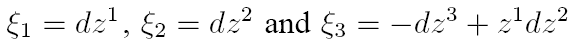 The Iwasawa manifold
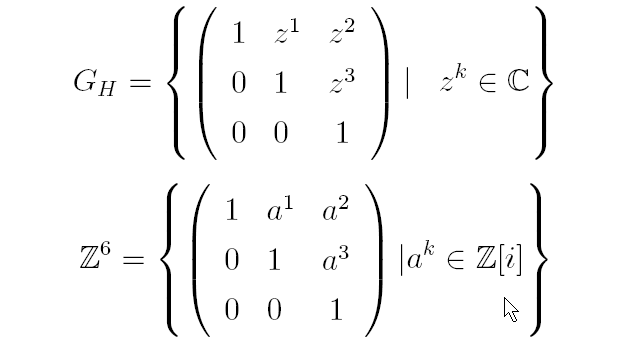 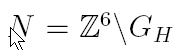 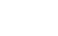 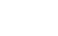 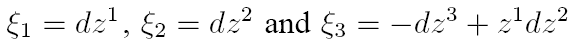 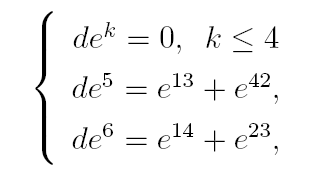 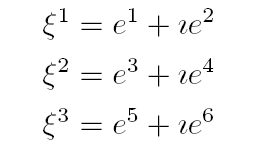 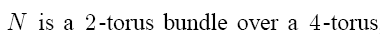 Almost Hermitian structures on N
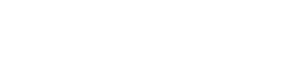 Almost Hermitian structures on N
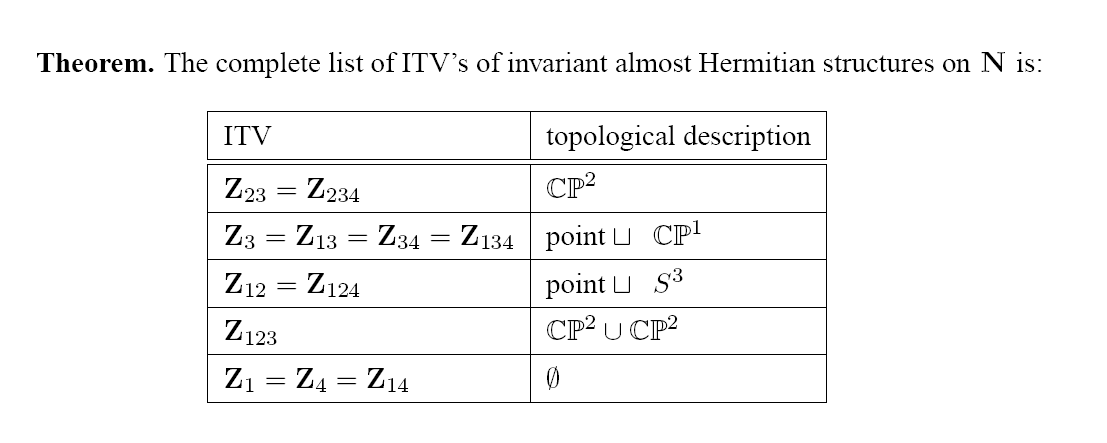 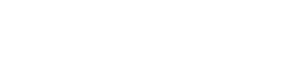 Almost Hermitian structures on N
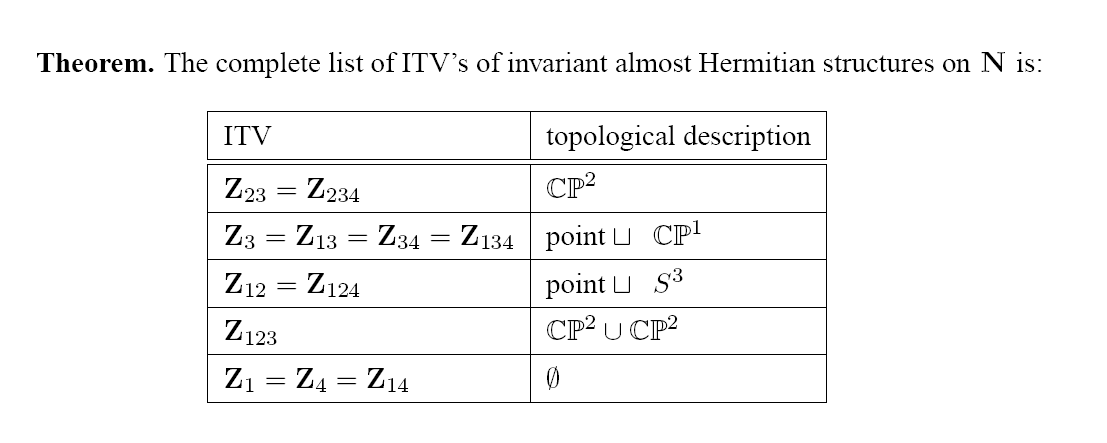 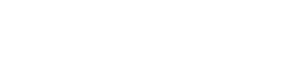 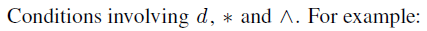 Almost product structures
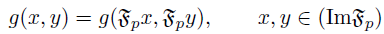 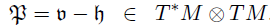 Almost product structures
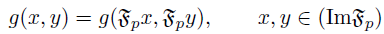 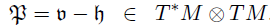 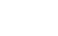 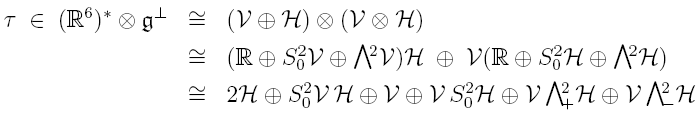 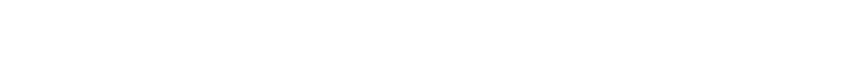 Almost product structures
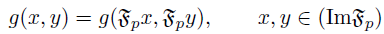 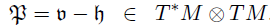 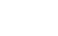 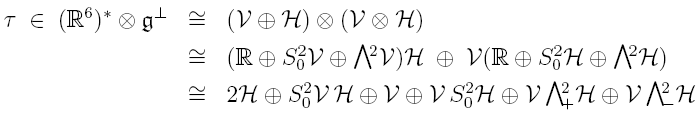 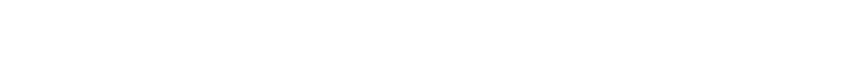 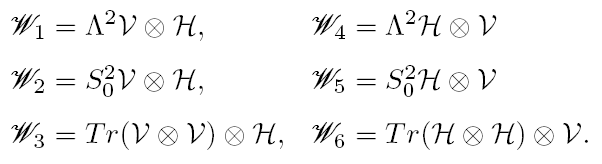 An operative criterion
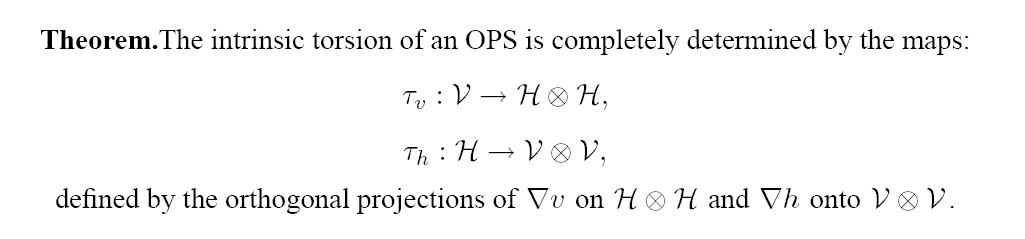 An operative criterion
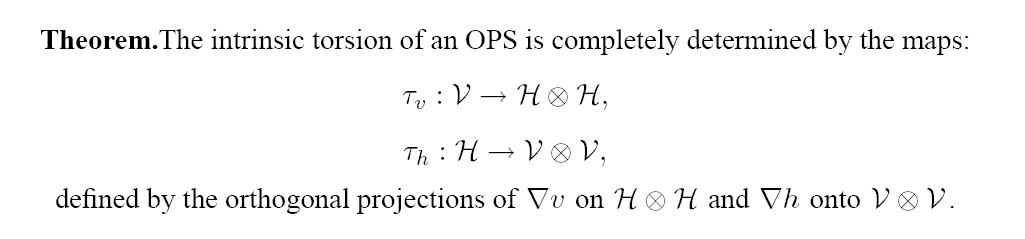 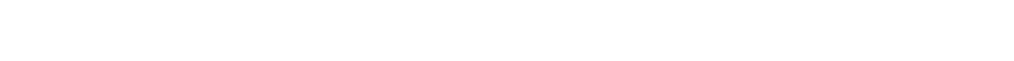 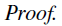 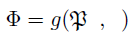 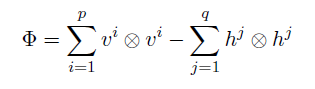 An operative criterion
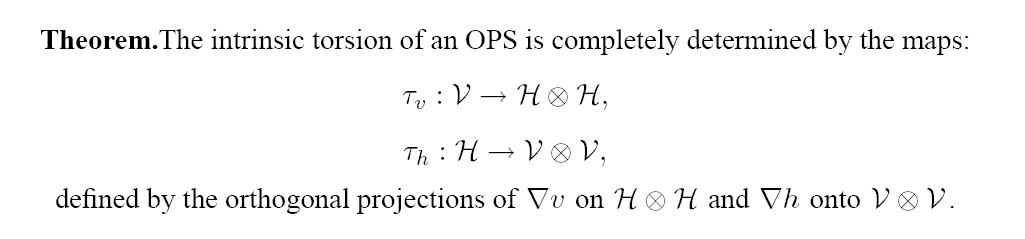 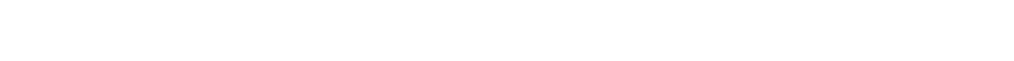 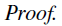 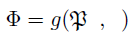 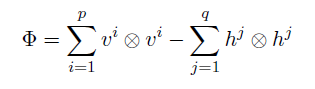 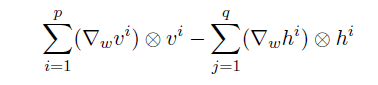 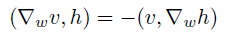 Types of OPS’s on N
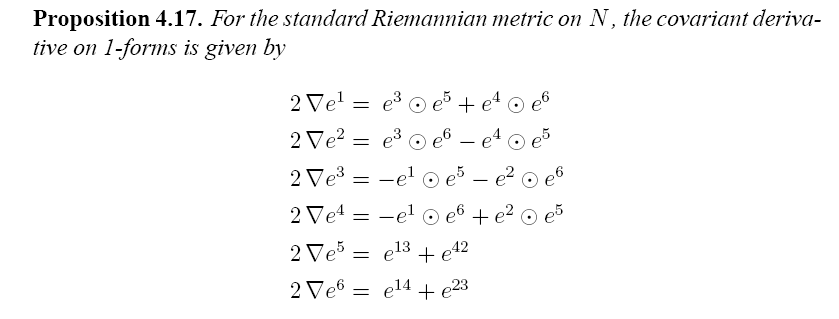 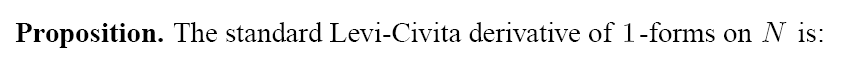 Types of OPS’s on N
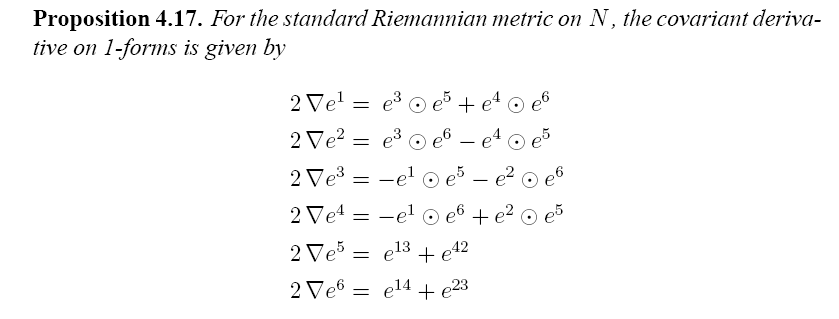 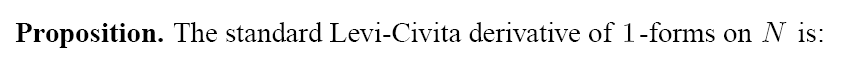 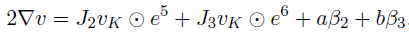 Types of OPS’s on N
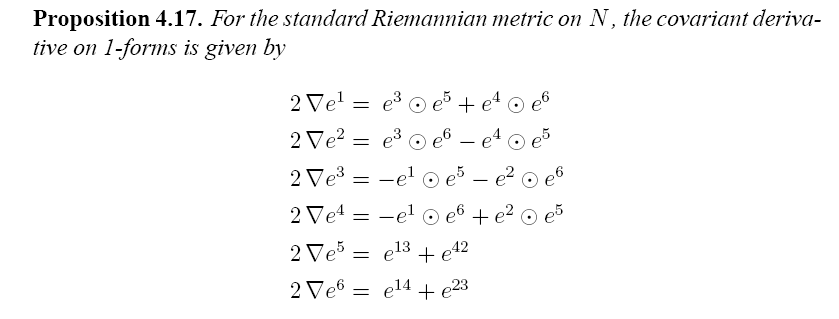 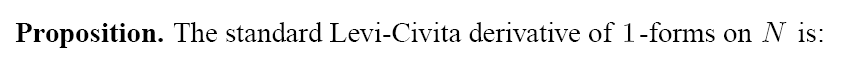 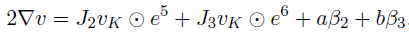 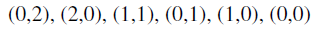 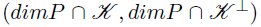 Types of OPS’s on N
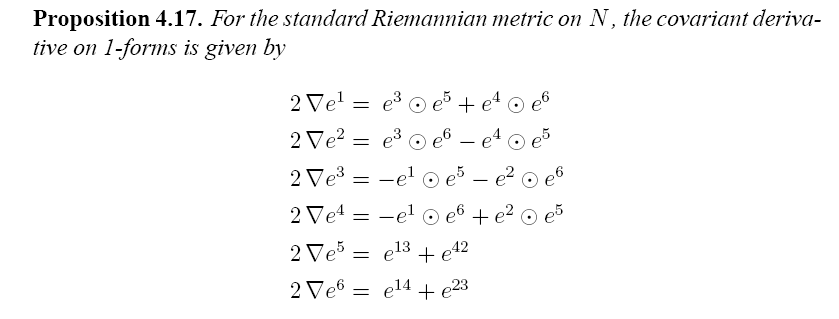 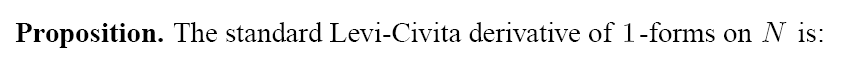 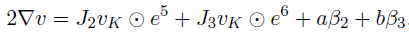 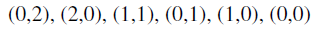 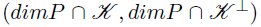 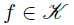 Types of OPS’s on N
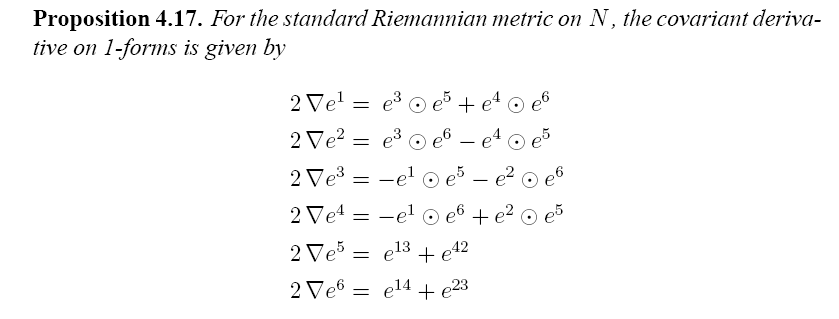 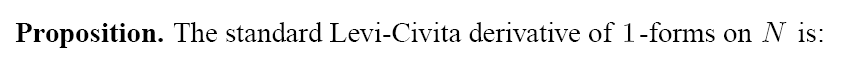 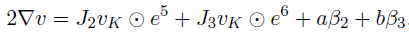 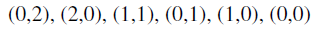 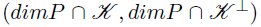 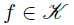 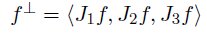 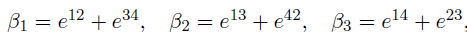 An example
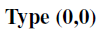 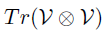 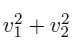 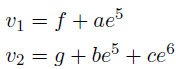 An example
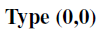 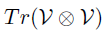 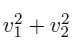 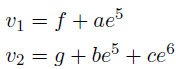 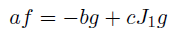 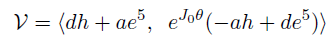 An example
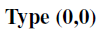 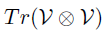 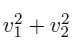 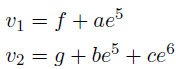 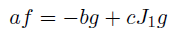 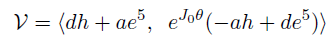 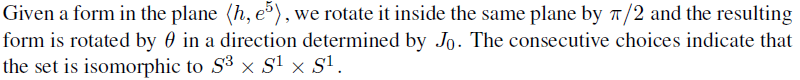 Another example
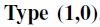 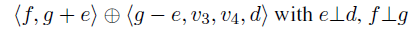 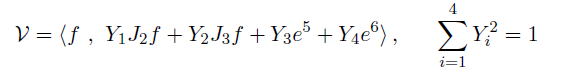 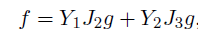 Another example
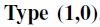 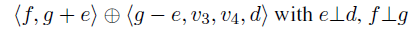 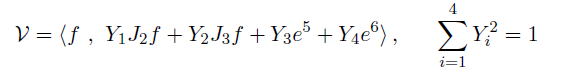 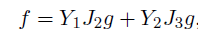 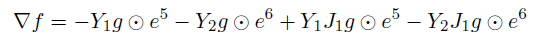 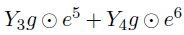 Another example
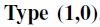 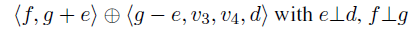 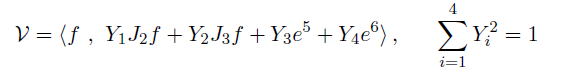 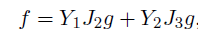 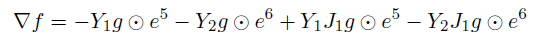 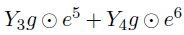 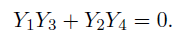 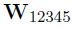 Another example
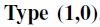 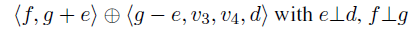 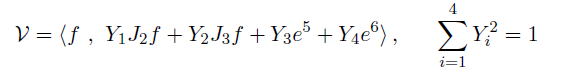 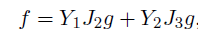 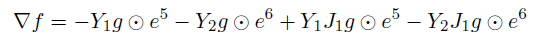 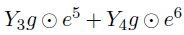 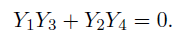 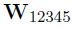 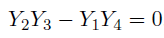 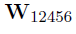 ITV’s of SO(2)xSO(4)-structures on N
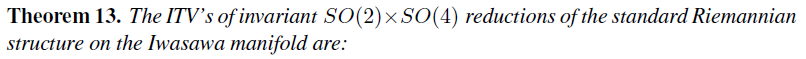 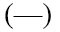 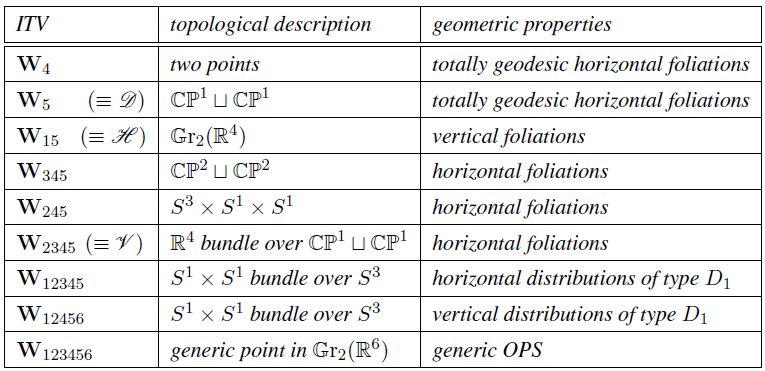 Toric invariance
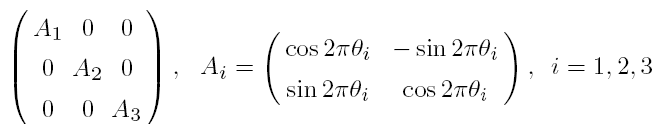 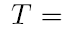 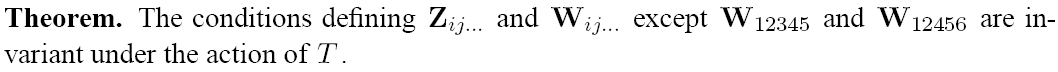 Toric invariance
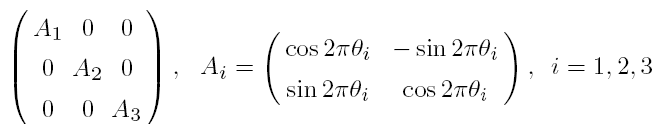 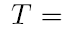 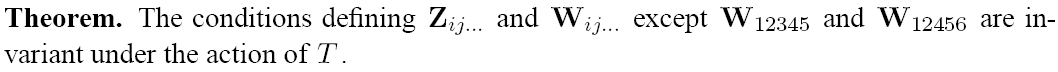 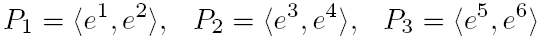 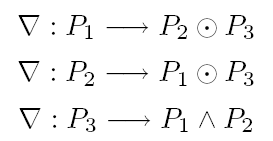 The “geography” of CP3
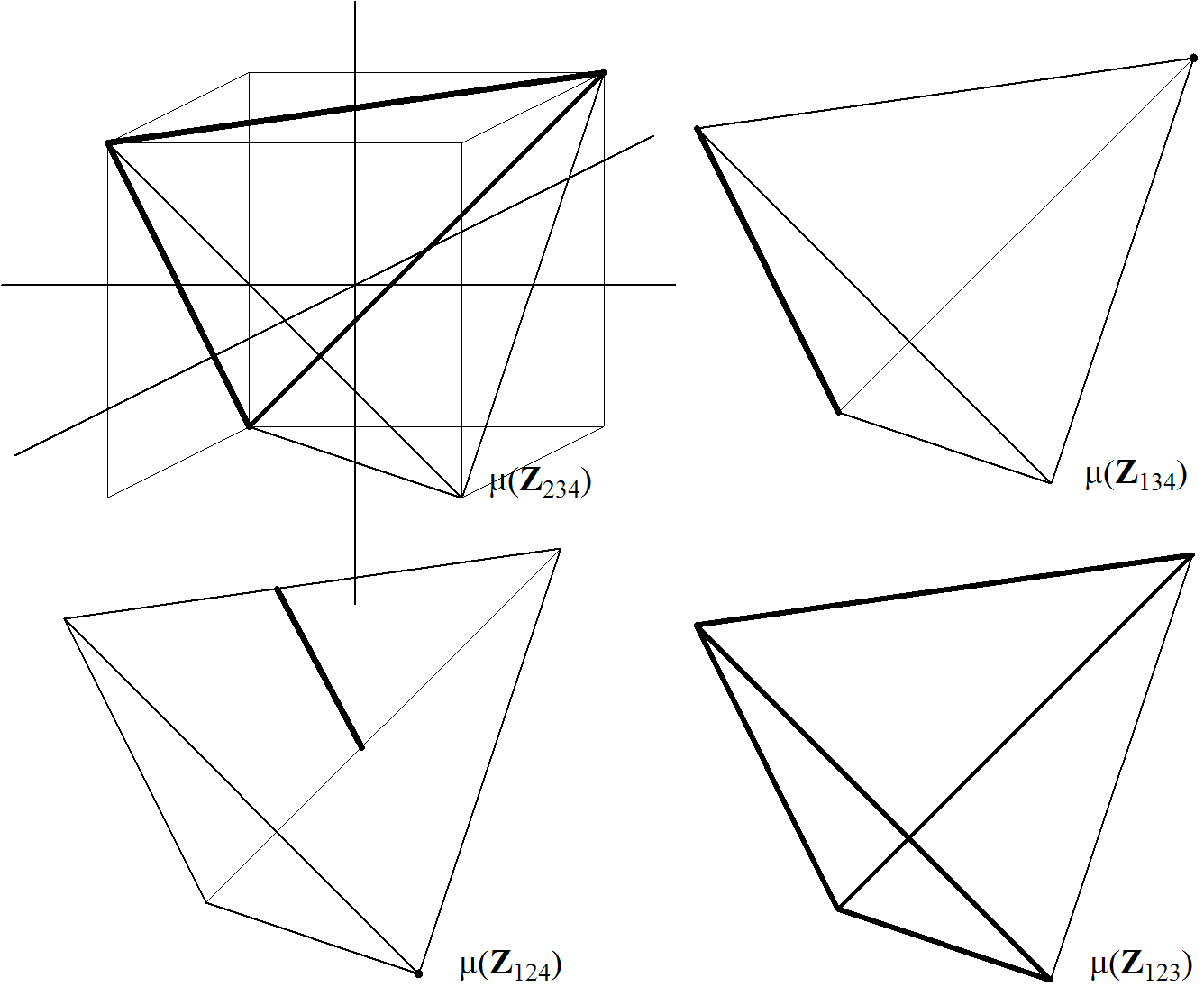 The “geography” of Gr
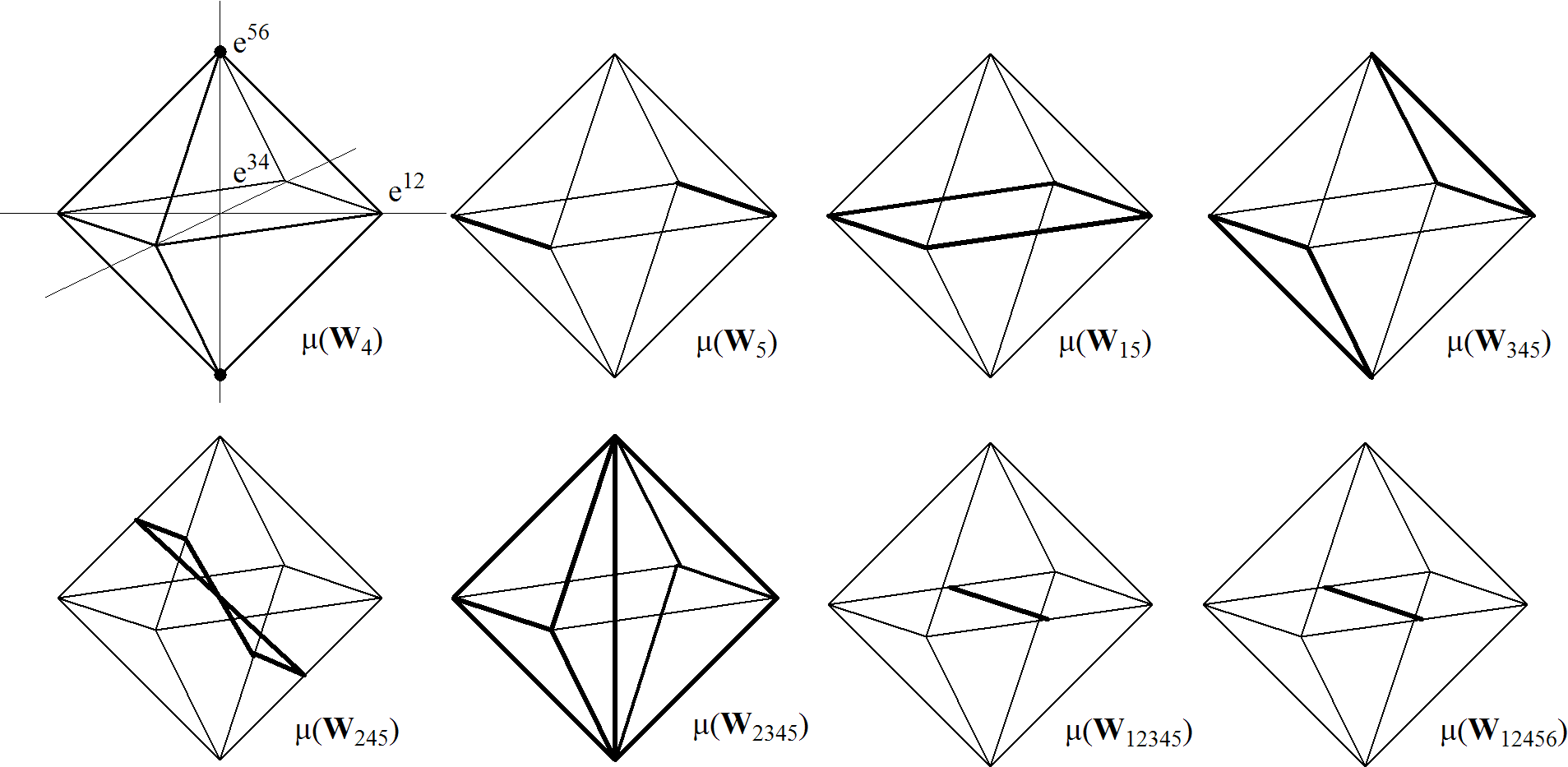 ITV’s of SO(3)xSO(3)-structures on N
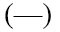 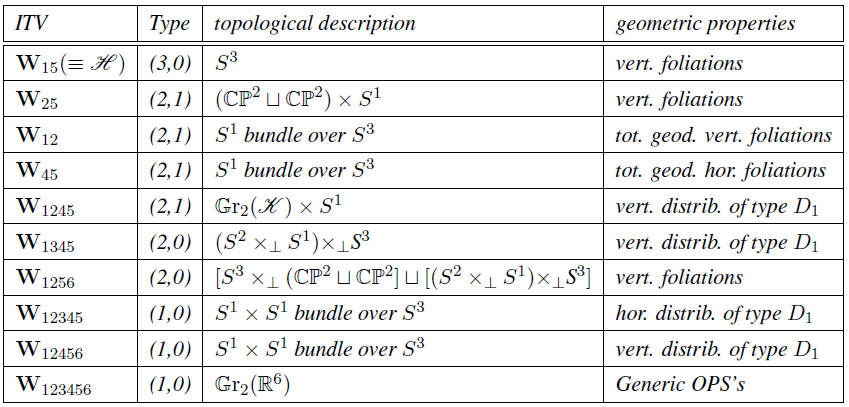 The reason
The reason
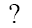 First-order approach
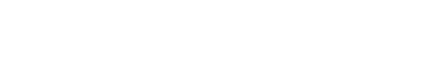 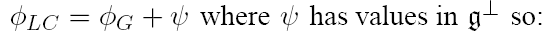 First-order approach
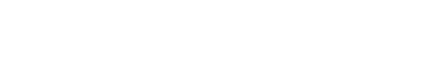 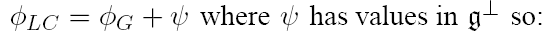 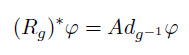 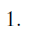 First-order approach
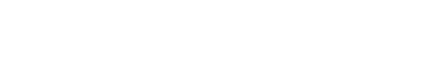 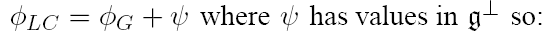 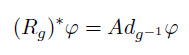 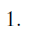 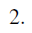 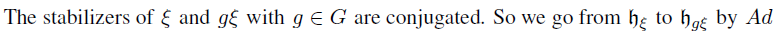 First-order approach
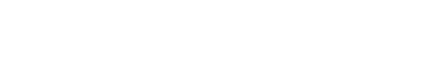 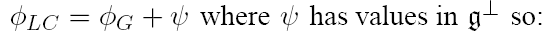 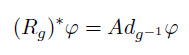 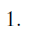 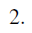 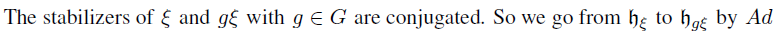 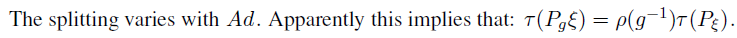 First-order approach
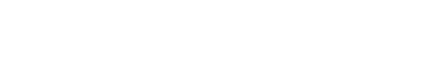 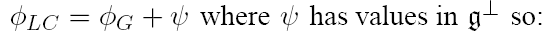 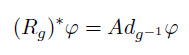 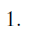 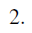 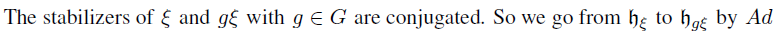 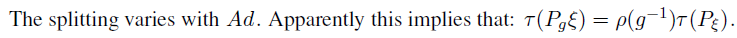 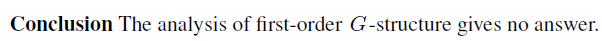 Second-order approach
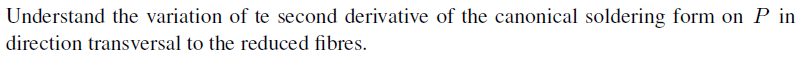 Second-order approach
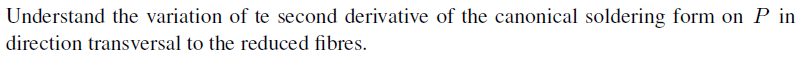 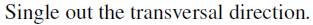 Second-order approach
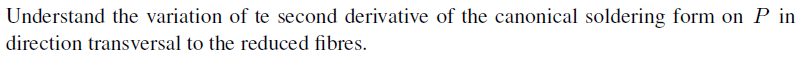 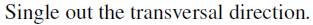 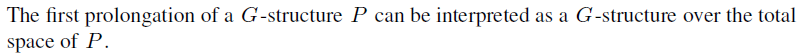 Second-order approach
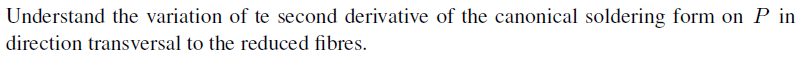 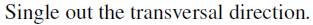 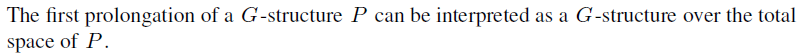 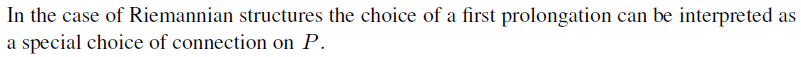